Digital Audio and Speech Processing(Sayısal Ses ve Konuşma İşleme)
Prof. Dr. Nizamettin AYDIN

naydin@yildiz.edu.tr
nizamettinaydin@gmail.com
http://www3.yildiz.edu.tr/~naydin

Frequency Domain Methods in Speech Processing
1
General Synthesis Model
Log Areas, Reflection Coefficients, Formants, Vocal Tract Polynomial, Articulatory Parameters, …











Pitch Detection, Voiced/Unvoiced/Silence Detection, Gain Estimation, Vocal Tract Parameter Estimation, Glottal Pulse Shape, Radiation Model
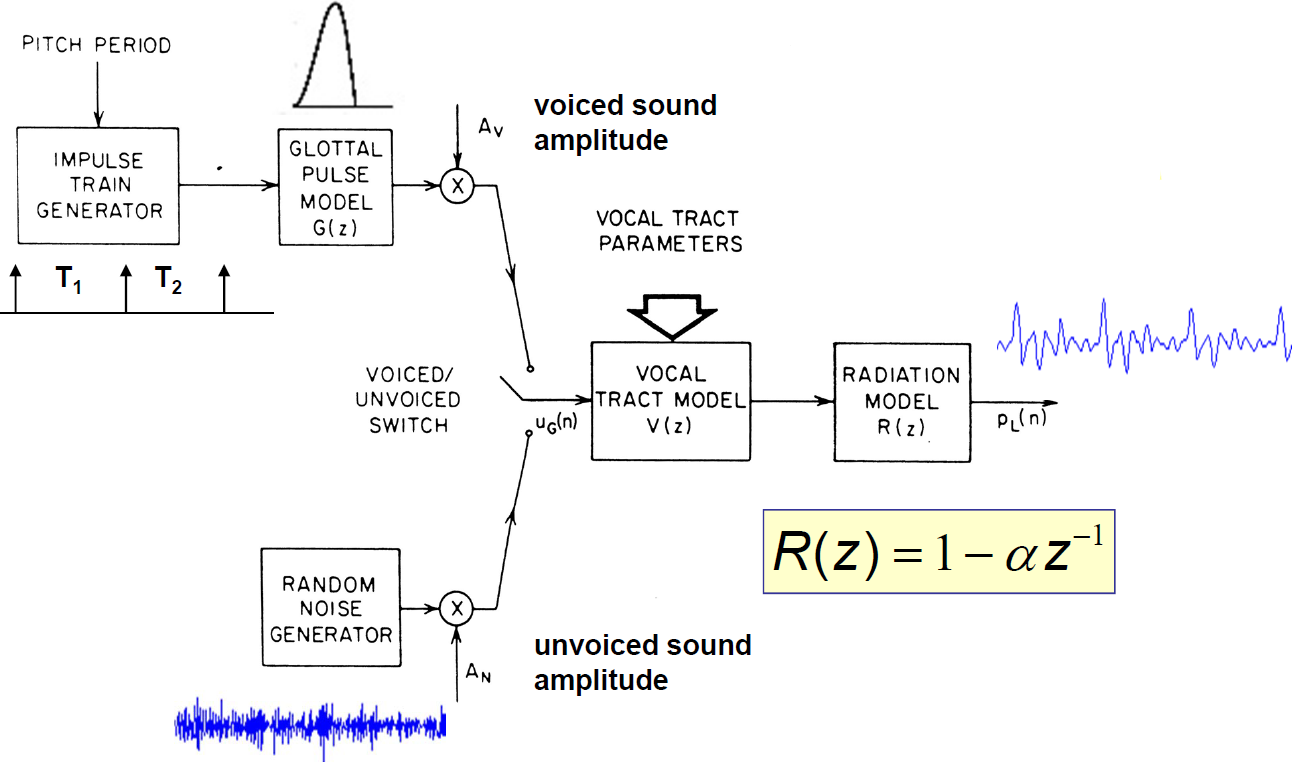 2
General Analysis Model
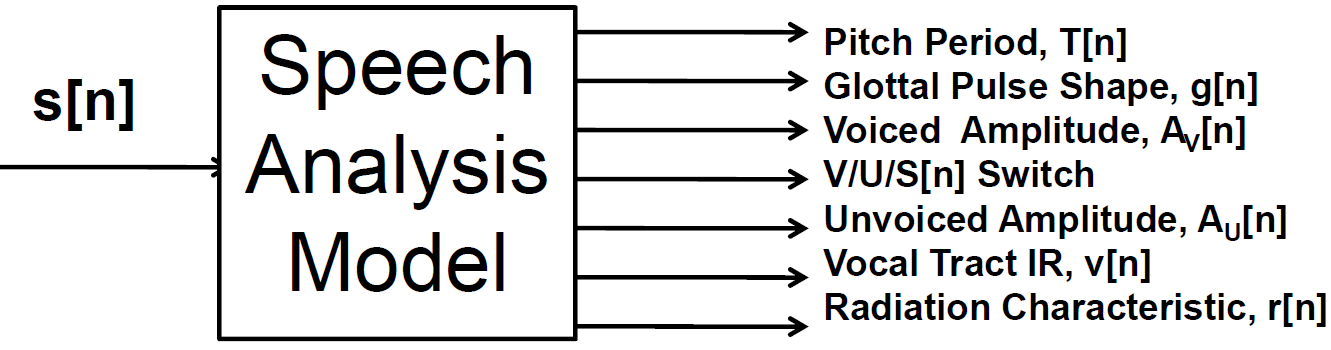 All analysis parameters are time-varying at rates commensurate with information in the parameters;
We need algorithms for estimating the analysis parameters and their variations over time
3
Overview of Lecture
Define time-varying Fourier transform (STFT) analysis method
Define synthesis method from time-varying FT (filter-bank summation, overlap addition)
Show how time-varying FT can be viewed in terms of a bank of filters model
 Computation methods based on using FFT
 Application to 
vocoders, spectrum displays, format estimation, pitch period estimation
4
Short-Time Fourier Transform (STFT) Analysis
Represent signal by sum of sinusoids or complex exponentials as it leads to convenient solutions to problems such as 
formant estimation, 
pitch period estimation, 
analysis-by-synthesis methods
Such Fourier representations provide
convenient means to determine response to a sum of sinusoids for linear systems
clear evidence of signal properties that are obscured in the original signal
5
Why STFT for Speech Signals
Steady state sounds, like vowels, are produced by periodic excitation of a linear system 
speech spectrum is the product of the excitation spectrum and the vocal tract frequency response
Speech is a time-varying signal 
Need more sophisticated analysis to reflect time varying properties
Changes occur at syllabic rates 
~10 times/sec
Over fixed time intervals of 10-30 msec, properties of most speech signals are relatively constant
6
Frequency Domain Processing
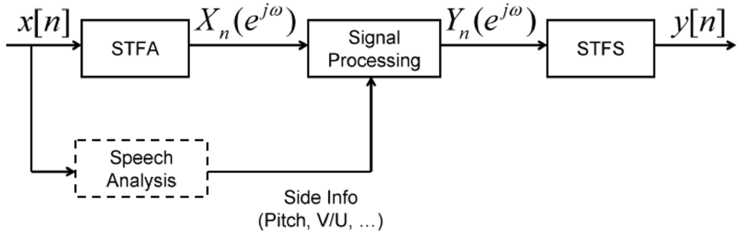 Coding:
Transform, subband, homomorphic, channel vocoders
Restoration/Enhancement/Modification:
Noise and reverberation removal, helium restoration, time-scale modifications (speed-up and slow-down of speech)
7
Frequency and the DTFT
8
DTFT and DFT of Speech
9
25000-Point DFT of Speech
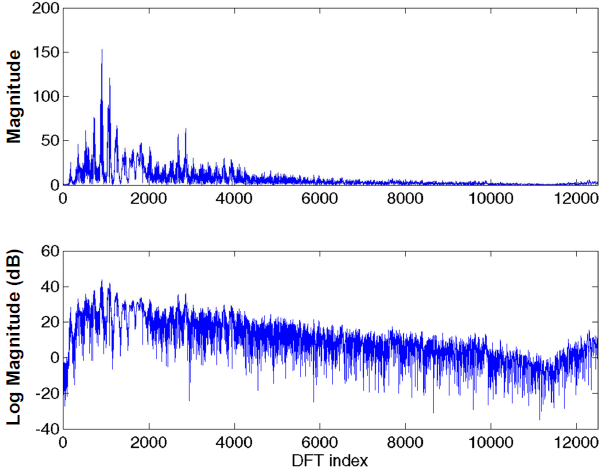 10
Short-Time Fourier Transform
Speech is not a stationary signal, 
i.e., it has properties that change with time
Thus a single representation based on all the samples of a speech utterance, for the most part, has no meaning
Instead, we define a time-dependent Fourier transform (TDFT or STFT) of speech that changes periodically as the speech properties change over time
11
Definition of STFT
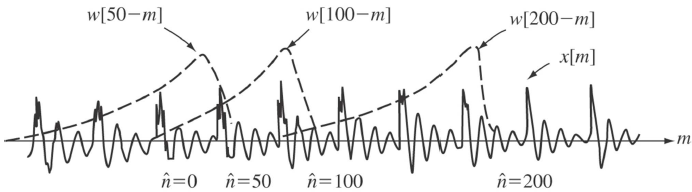 12
Short Time Fourier Transform
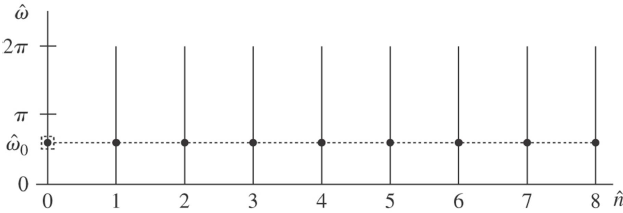 13
Fourier Transform Interpretation
14
Signal Recovery from STFT
15
Signal Recovery from STFT
16
Alternative Forms of STFT
17
Role of Window in STFT
18
Role of Window in STFT
19
Windows in STFT
20
Windows
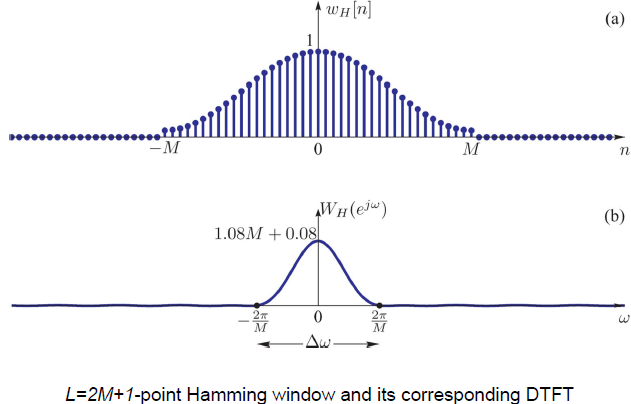 21
Frequency Responses of Windows
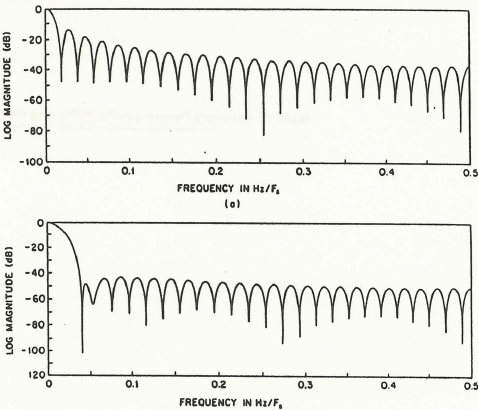 22
Effect of Window Length
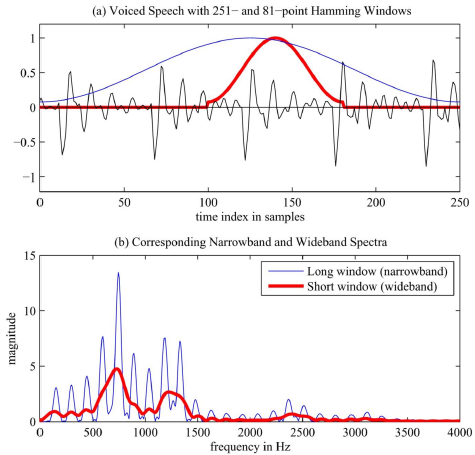 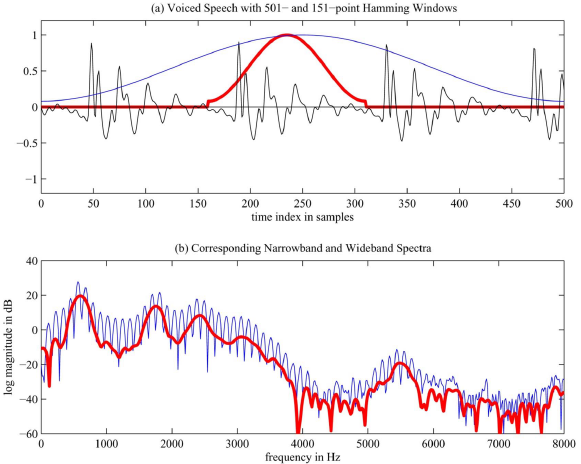 23
Effect of Window Length
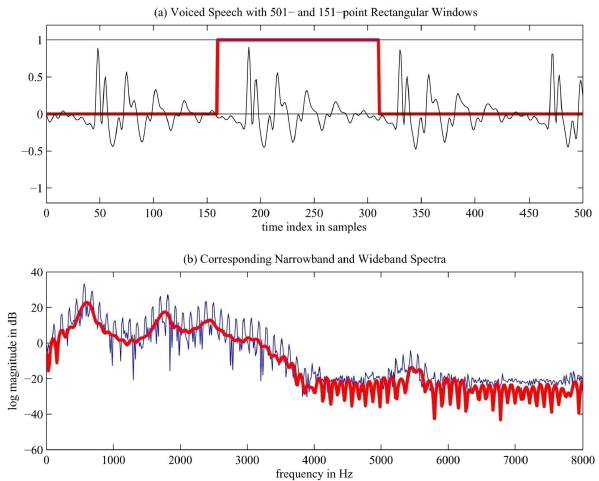 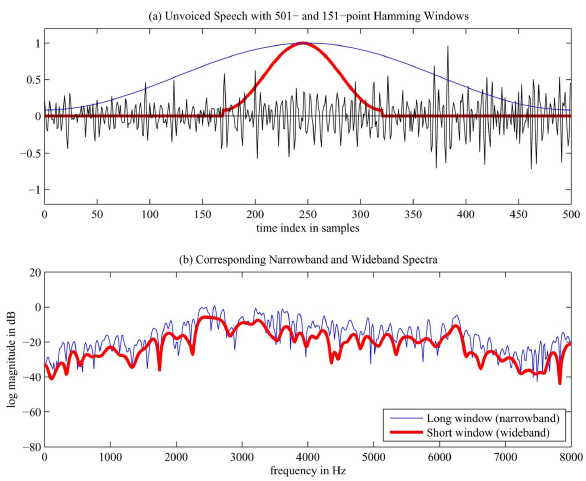 24
Summary of FT view of STFT
25